常年期第二十一主日
2024年8月25日
感 恩 祭 宴

主 題

明智路帶我投奔誰?
——愛妻子 就是愛自己——
恭讀若蘇厄書　24:1-2, 15-17, 18
那時候，若蘇厄聚集以色列眾支派，來到舍根，也召集了以色列的長老、首領、判官和官長，叫他們站在天主面前。若蘇厄對全民眾說：「如果你們不樂意事奉上主，那麼，今天就選擇你們所願意事奉的神吧！或是你們祖先，在大河那邊，所事奉的神，或是你們現在居住的地方，阿摩黎人的神。至於我和我的家族，我們一定要事奉上主。」
1/2
百姓回答說：「我們絕對不願背棄上主，去事奉其他的神！因為上主是我們的天主，是他領我們和我們的祖先，離開了埃及地，為奴之家；是他在我們眼前，行了那些絕大的神蹟；是他在我們所走的一切路上，在我們所經過的一切民族中，始終保護了我們。為此，我們必要事奉上主，因為他是我們的天主。」——上主的話。 眾:感謝天主
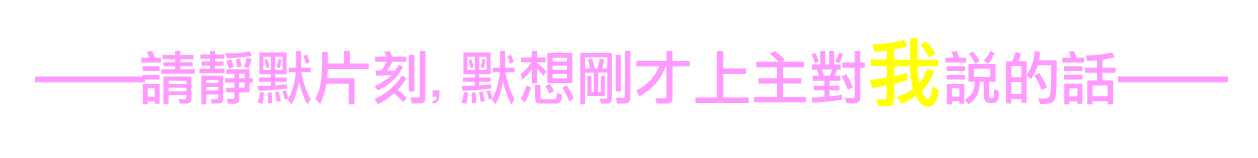 2/2
恭讀聖保祿宗徒致厄弗所人書　5:21-32
弟兄姊妹們：
你們要懷著敬畏基督的心，互相順從。你們作妻子的，應當服從自己的丈夫，如同服從主一樣，因為丈夫是妻子的頭，如同基督是教會的頭，他又是這身體的救主。教會怎樣服從基督，作妻子的，也應怎樣事事服從丈夫。
你們作丈夫的，應該愛妻子，如同基督愛了教會，並為她捨棄了自己，
1/3
以水洗，藉言語，來潔淨她，聖化她，好使她在自己面前，呈現為一個光耀的教會，沒有瑕疵，沒有皺紋，或其他類似的缺陷；而使她成為聖潔和沒有污點的。作丈夫的，也應當如此愛自己的妻子，如同愛自己的身體一樣；那愛自己妻子的，就是愛自己，因為從來沒有人恨過自己的肉身，反而培養撫育它，一如基督之對教會；因為我們都是他身上的肢體。
2/3
「為此，人應離開自己的父母，依附自己的妻子，兩人成為一體。」這奧秘真是偉大！但我是指基督和教會說的。
——上主的話。 
眾 : 感謝天主
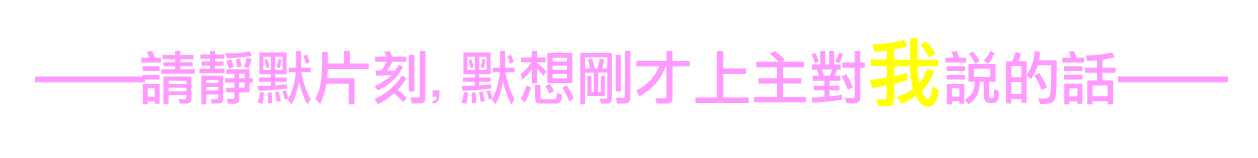 3/3
恭讀聖若望福音　6:60-69
那時候，耶穌的門徒中，有許多人聽了耶穌的講話，便說：「這話生硬，誰能聽得下去呢？」
耶穌自知他的門徒，對他這番話，竊竊私議，便對他們說：「這話使你們起反感嗎？那麼，如果你們看到人子，升到他先前所在的地方，又將怎樣呢？使人生活的是神，肉一無所用；我對你們所講的話，就是神，就是生命。
1/3
但你們中有些人，卻不相信。」原來，耶穌從開始，就知道那些人不信，和誰要出賣他。
所以他又說：「為此，我對你們說過：除非蒙父恩賜的，誰也不能到我這裡來。」
從此，他的門徒中，有許多人離開了他，不再同他往來。
於是，耶穌對那十二人說：「難道你們也要走嗎？」
2/3
西滿伯多祿回答說：「主！唯你有永生的話，我們去投奔誰呢？我們相信，而且知道：你是天主的聖者。」
——基督的福音。 
眾：基督，我們讚美你！
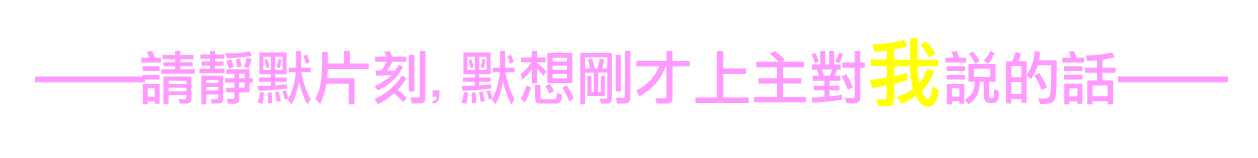 3/3
常年期第二十一主日
2024年8月25日
感 恩 祭 宴

主 題

明智路帶我投奔誰?
——愛妻子 就是愛自己——
至於我和我的家族,我們一定要事奉上主,因為他是我們的天主.
你們應互相順從.你們作妻子的,應當服從自己的丈夫,如同服從主一樣;你們作丈夫的,應該愛妻子,如同基督愛了教會,並為她捨棄了自己.那愛自己妻子的,就是愛自己.
主!唯你有永生的話,我們去投奔誰呢?我們相信,而且知道:你是天主的聖者.
至於我和我的家族,我們一定要事奉上主,因為他是我們的天主.
我們全家:先向自家福傳,自小教子女：信仰+生活;聖經+中華文化;教會+天國
他是天主:真的政治家是天主的忠僕,世界的祝福;創造全人類民主(    民主選舉).
爭取選區+全城+全國+全球+未來+天主
不為選區的不環保工業(例如石油汽車工業)否決綠色和環保的新發明sustainable可持續發展
     真正的民主是全人類的民主,不是集體自私的假民主
至於我和我的家族,我們一定要事奉上主,因為他是我們的天主.
我們全家:先向自家福傳,自小教子女：信仰+生活;聖經+中華文化;教會+天國
他是天主:真的政治家是天主的忠僕,世界的祝福;創造全人類民主(    民主選舉).
爭取選區+全城+全國+全球+未來+天主
不為選區的不環保工業(例如石油汽車工業)否決綠色和環保的新發明sustainable可持續發展
     真正的民主是全人類的民主,不是集體自私的假民主
真正的民主是全人類的民主
是全球約200個國家的民主
不分 G2, G7, G20;  應是G200, 
是80億人的民主,不是10%的人統治90%的人
不是中國優先,不是美國優先,不是教會優先
是天父優先
祂的天國,只有一條法律:愛;一個內容:分享
這叫世界大同,天下一家全人類的安全
你們應互相順從.你們作妻子的,應當服從自己的丈夫,如同服從主一樣;你們作丈夫的,應該愛妻子,如同基督愛了教會,並為她捨棄了自己.那愛自己妻子的,就是愛自己.
丈夫愛妻子,妻子愛丈夫;父母愛子女,子女愛父母;長上愛屬下,屬下愛長上; 國家愛人民,人民愛國家;人類愛萬物,萬物益人類;天主愛人,人愛天主打破自私自利
聰明難.糊塗難,由聰明而轉入糊塗更難.放一著,退一步,當下心安,非圖後來福報也.(鄭板橋)
主!唯你有永生的話,我們去投奔誰呢?我們相信,而且知道:你是天主的聖者.
潛移默化的天主聖言熟讀/默想/生活/分享
聖言=天主的話=自然律=生命律
天行(天道,神律,自然律)有常(有規律)
應之以治則吉,應之以亂則凶
天作孽尤可違  自作孽不可活
半畝方塘一鑒開,天光雲影共徘徊;問渠哪得清如許?為有源頭活水來
半畝方塘孕育眾生遍宇宙,源頭活水滋潤世界萬千年
明智路帶領我們投奔誰?
投奔天主! 
在天主內找到他人,也找到自己.
Where does the Road to Wisdom 
lead us? To God! 
In God we find others, 
and we find ourselves.
人與人之間的關係是雙向的:
丈夫愛妻子,妻子愛丈夫;
父母愛子女,子女愛父母;
人民愛國家,國家愛人民.
The relationship between people are bidirectional: husbands love their wives, wives love their husbands; parents love their children, children love their parents; people love their country, 
and the country loves her people.
更上一個層次,就是
天主愛世人,世人愛天主;
天主愛萬物,萬物顯主榮.(詠19)
At a higher level, it is God who loves all people, and all people love God; God loves all things, 
and all things manifest 
the glory of God. (Psalm 19)
而且,愛對方,就是愛自己.
         誰想愛自己,就要愛對方.
                我們看到所愛的人快樂,
                                     自己也會快樂.
Moreover, to love other is to love oneself. Whoever loves oneself must love the other. When we see joy in those whom we love, 
we ourselves also become happy.
愛還有一個特質,付出越多,愛越大;所以一般來說,父母愛子女,必然大於子女愛父母, 因為父母為子女的付出,
一定比子女為父母付出的更大和更多.
Love has another characteristic: the greater the measure of giving, the greater the love. Therefore, generally speaking, parents' love for their children is inevitably greater than children's love for their parents, because the sacrifices parents make for their children are certainly larger and more numerous than the sacrifices children make for their parents.
亦因此,子女要                                       十分的愛父母 
                                  因為那是昊天
                                   罔極的大愛 
It is also for this reason that children should love their parents very deeply, because the love of our parents is 
as great and boundless as Heaven.
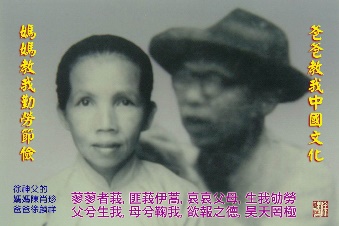 我喜歡《詩經.小雅》的蓼莪篇:
I like the “Lu E” (Liao e) verse from the “Book of Songs – the Lesser Odes”
蓼蓼者莪,匪莪伊蒿,哀哀父母,生我劬勞
The lu lu (Liao e) plants are similar to wormwood, but they are not wormwood; bitter are the sorrow for the 
hardship of my parents 
who toiled and laboured to raise me.
父兮生我,母兮鞠我,
欲報之德,昊天罔極.  
My father gave me life, my mother nurtured me. I pray to reciprocate their kindness, may the Heavens bestow them boundless grace.
中華先賢以孝治天下,因為
孝也是一種道德力量;
她統領和聖化人際關係的全部.
The sages of China governed the world with filial piety because 
filial piety is also a moral force; 
it governs and sanctifies 
all interpersonal relationships.
人類從呱呱落地起,就注定要緊密依賴他人,而我們慢慢也會感受到,自己能夠活着, 
應該歸功於他人,尤其父母:
「子生三年,然後免於父母之懷」.
From the moment humans are born, they are destined to rely closely on others. Gradually, we come to realize that our ability to live is largely due to others, especially our parents: ‘A child is dependent on their parents for the first three years before being free from their embrace’
這不是「老豆養仔仔養仔」的機械關係,而是我們由父母之恩而建立起來的
「我的生存與周遭人有關」的
「連結和依附」的高尚情操.
This is not a linear mechanical relationship of 'a father raising his son,' but rather a noble sentiment of 'connection and attachment' that arises from the gratitude we owe to our parents, recognizing that ‘my existence is related to those around me’.
我和你緊緊相連,我們不是因為得到了父母的好處才孝順,而是
因為父母的養育,讓我產生了愛.
You and I are closely connected. 
We are filial not because of material benefits, but because our parents have nurtured in us, 
the ability to love.
愛讓我們與父母同情同感,
我們同感於父母對我們的照顧,
於是產生了想要照顧父母的情.
Love allows us to empathize and resonate with our parents. We resonate with our parents' care for us, and this gives rise to the desire to care for our parents in return.
人神關係也是這樣,天主愛了我們,我們也要以祂愛我們的愛去愛祂所愛的人,
否則,我們根本不是愛天主,
也不懂得愛天主.
The relationship between humans and God is similar. God loves us, and we must love other humans with the same love 
with which He loves us. Otherwise, 
we are not truly loving God, 
nor do we understand how to love God.
為福傳,請上網點讚,留言,轉發
願 上 主 
祝 福 你 和 你 的 家 庭
你 的 工 作
幫助你戰勝新舊疫情和一切困難
化 危 為 機
天主愛你 主佑！